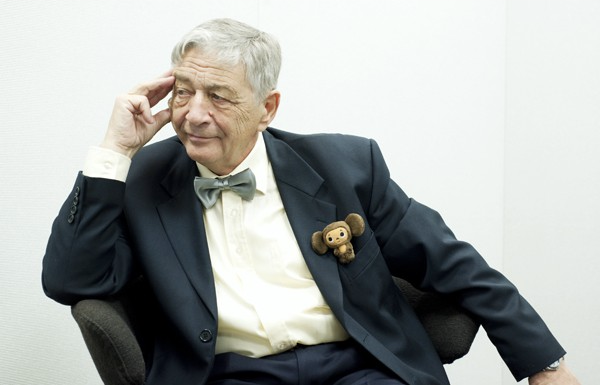 Едуард  Миколайович 
Успенський
Підвезена Ольга Вікторівна,
вчитель початкових класів
Матусівський  навчально-виховний комплекс
“Дошкільний   навчальний заклад – загальноосвітня 
Школа І – ІІІ ступенів №1”
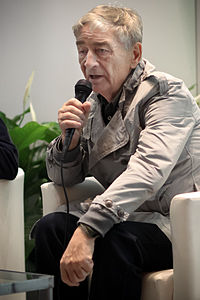 Російський
 дитячий   письменник
Едуард Миколайович Успенський народився 22 грудня 1937 року в місті Егор’євську  Московської області.
Батько  Микола Михайлович - інженер.
     Мати  Наталя Олексіївна працювала 
             інженером-машинобудівником. 
  Крім Едуарда, в сім'ї Успенських було ще два сини.
Йому виповнилося всього десять років,
 коли помер його батько.
Освіту здобував  в Московській школі № 56. Навчався спочатку погано, але в сьомому класі зламав ногу і потрапив до лікарні, де він прочитав весь підручник математики і, повернувшись до школи після одужання, став першим учнем у класі.
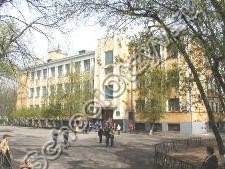 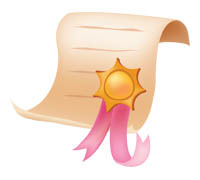 Крім того, Едуард почав завойовувати призові 
   місця на міських та районних олімпіадах з математики, а в десятому класі взяв участь у Всесоюзній олімпіаді і був удостоєний почесної грамоти.
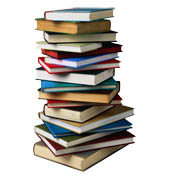 Ранні вірші Успенського друкувалися в «Літературній газеті» і навіть зачитувалися у радіопередачі
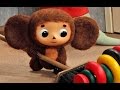 Едуард в школі  був піонервожатим.   Він  водив  підшефних в  
    походи, придумував для 
    них ігри і привчав 
    читати книги. 
     Саме тоді він полюбив 
    працювати з дітьми, 
       Пізніше цей досвід 
    знадобився йому для 
    написання  дитячих книг.
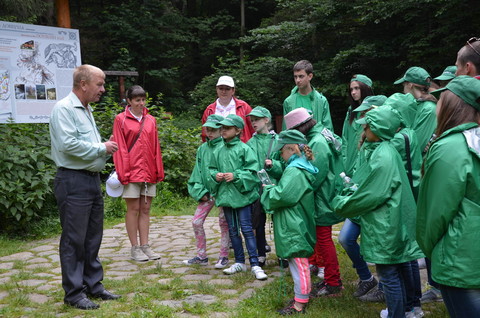 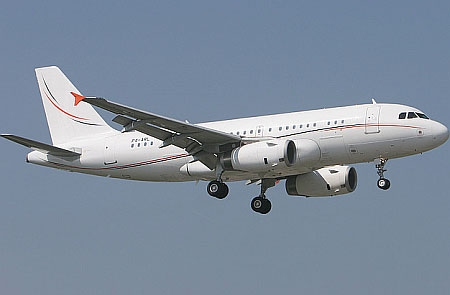 Закінчивши школу,      
                                                Едуард  став студентом Московського авіаційного інституту.    Він  отримав  фах  інженера-приладобудівника.
Три роки пропрацював Успенський на заводі. А потім  зрозумів, що робить в житті щось не те. Едуард поміркував-поміркував і... став  гумористом.
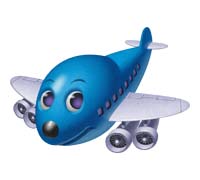 За власним визнанням, в дитячу   
           літературу потрапив випадково.
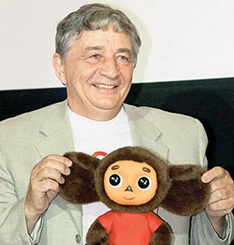 В 1966   вийшла  перша прозова книга автора і перший твір із циклу  про Чебурашку «Крокодил Гена і його друзі».
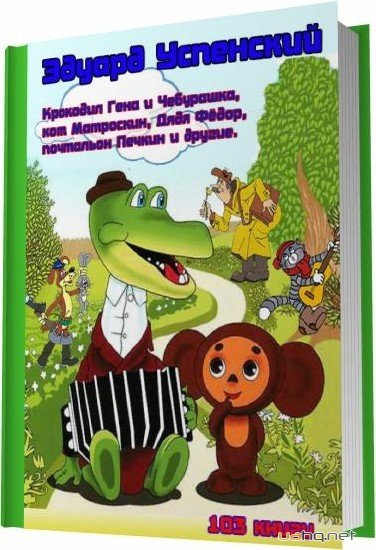 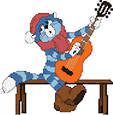 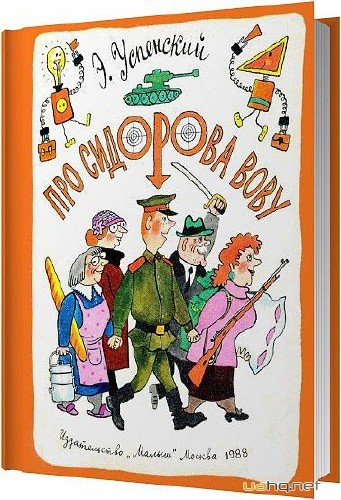 Чебурашка, Крокодил Гена, Дядя Федір, пес Шарик і кіт Матроскін - улюблені герої нашого дитинства.
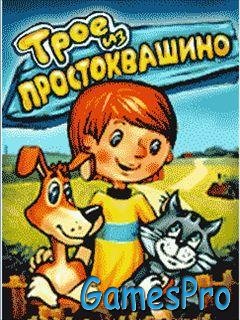 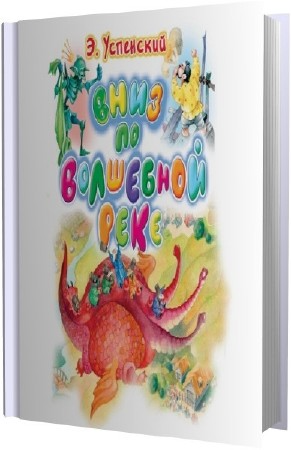 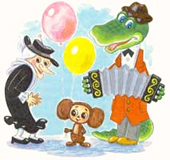 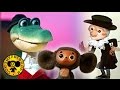 Успенський написав близько 
           80 дитячих творів ; 
 а також 7  п'єс;  
  ще  59 сценаріїв  мультиплікаційних фільмів;   
  за книгами Едуарда Миколайовича знято два 
      художні фільми; 
 написав  історичний роман «Лжедмитій Другий      
      справжній»; 
  створив  телепередачі «Спокойной ночи, малыши!»,   
                                 «АБВГДейка», «Радионяня» .
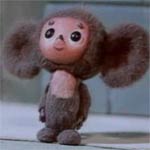 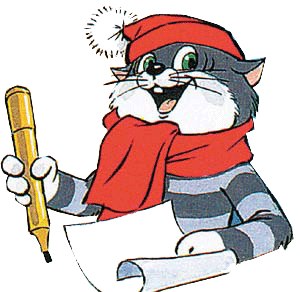 Книги Едуарда Успенського перекладені на 25 мов світу , їх читають діти і дорослі у багатьох країнах, серед яких Фінляндія, Голландія, Франція, Японія, США.
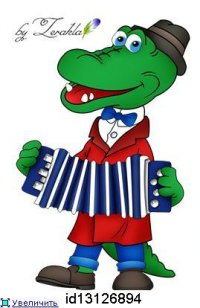 Нагороди Едуарда Успенського
2005 рік — золота медаль Всесвітньої організації інтелектуальної  власності
2010 рік - премія імені Корнія Чуковського  в головній номінації «За видатні творчі досягнення в дитячій літературі»
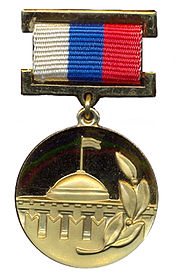 Почесний знак Лауреата премії  уряду Російської Федерації
Орден «За заслуги 
перед Отечеством»
Сьогодні Успенський  присвячує  свій  час виключно письменницькій праці.
У вільний час  займаєтся  тенісом, а взимку  віддає перевагу гірським лижам. Вдома у Едуарда Миколайовича живуть птахи і собаки.
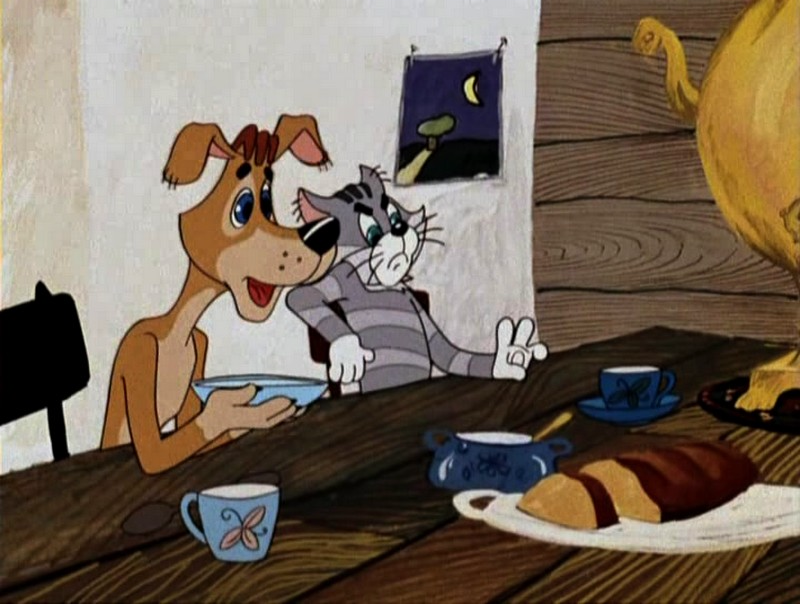 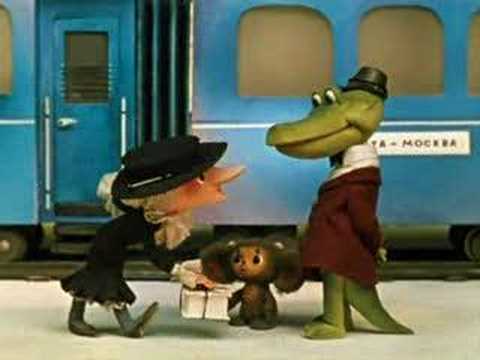 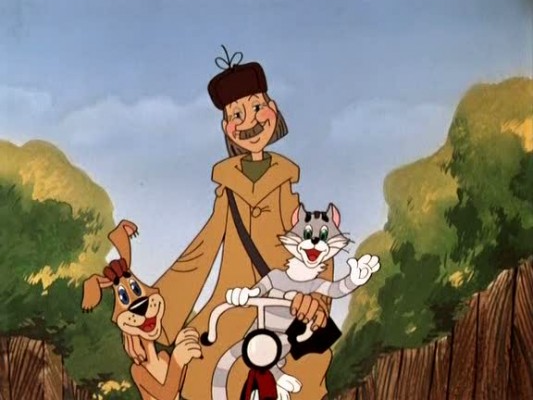 Список використаних джерел:
Інтернет – ресурси:
http://chl.kiev.ua/Bibliograf/uspen/01.htm
http://allforchildren.com.ua/author44-uspensky1.htm
http://lady.tochka.net/ua/7004-eduard-uspenskiy-na-gonorar-za-knizhki-mozhno-kupit-tolko-divan-foto/
http://www.people.su/ua/111990
http://uk.wikipedia.org/wiki/Успенський_Едуард_Миколайович